Η Αναγεννηση και η Θρησκευτικη Μεταρρυθμιση
Κεφάλαιο 1
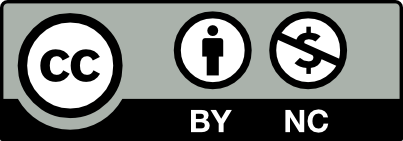 1.	Η άλωση της Κωνσταντινούπολης (=η Βυζαντινή αυτοκρατορία κατακτήθηκε από την Οθωμανική αυτοκρατορία) έγινε το 1453.
Τι είναι ο Μεσαίωνας;Ο Μεσαίωνας είναι μια χρονική περίοδος στην Ευρώπη που αποκαλείται αλλιώς «σκοτεινά χρόνια». Ήταν χρόνια που η θρησκεία ήταν πολύ σκληρή και τιμωρητική και η επιστήμη και οι τέχνες πολύ περιορισμένες.
Τι είναι Αναγέννηση;Η πνευματική και καλλιτεχνική κίνηση στη διάρκεια της οποίας εμφανίστηκαν νέες ιδέες. Ξεκίνησε στη βόρεια Ιταλία.
Τι είναι ο Ουμανισμός;
Ο Ουμανισμός (ανθρωπισμός) είναι ένα κίνημα της Αναγέννησης που πιστεύοντας στην αξία της γνώσης, έδωσε έμφαση στον άνθρωπο και στις δυνατότητές του.
Τι είναι το Βατικανό;
Το Βατικανό είναι μια πολύ μικρή χώρα μέσα στην Ιταλία. Εκεί βρίσκεται ο Πάπας, αρχηγός του Καθολικού Χριστιανισμού.
Σημαντικοί άνθρωποι
Η εφεύρεση της Τυπογραφίας
 
Ο Ιωάννης Γουτεμβέργιος (1398-1468) θεωρείται ο εφευρέτης της τυπογραφίας. Η έκδοση της Βίβλου με τη νέα τεχνική, την πενταετία 1450-1455, δικαιολογημένα χαρακτηρίστηκε ως μια μεγάλη στιγμή στη νεότερη ευρωπαϊκή ιστορία, αφού έδωσε ώθηση στη διάδοση του βιβλίου.
Σπουδαία προσωπικότητα ήταν και ο Ολλανδός θεολόγος και φιλόλογος Έρασμος, που θεωρούσε ως αρετές την καλοσύνη και την ανοχή.
Σημαντικοί άνθρωποι
Και όμως γυρίζει». Γαλιλαίος, ο επιστήμονας που συμφώνησε ότι η γη περιστρέφεται και η καθολική εκκλησία καταδίκασε σε ισόβια...
Σημαντικοί ζωγράφοι της Αναγέννησης
Ντα Βίντσι, Μόνα Λίζα,
Παρίσι, Λούβρο
Ελ Γκρέκο (1541-1614), Η προσκύνηση των Ποιμένων, Μαδρίτη, Πράδο. Ο Δομίνικος Θεοτοκόπουλος ήταν Κρητικός ζωγράφος που φιλοτέχνησε σπουδαία έργα σε διάφορες χώρες της Ευρώπης, κυρίως στην Ισπανία.
Μιχαήλ Άγγελος, Η Δευτέρα Παρουσία, Ανάκτορα του Βατικανού, Καπέλα Σιξτίνα
Ραφαήλ, Η Σχολή των Αθηνών, Ανάκτορα του Βατικανού, Αίθουσα της Υπογραφής